請參賽團隊詳閱以下說明；此頁不需繳交，請於簡報製作完畢後刪除。
繳交格式說明
本文件與格式說明僅供2023年「 RunSpace創新無限挑戰賽」初審提案使用。
內文字體請使用微軟正黑體，並編列頁碼。
內文總頁數不得超過10頁；不含封面、目錄及參考文獻。
本提案說明簡報內容需包含以下：
背景與構想動機-請說明現況背景，並依據現況問題說明其作品構想動機與欲解決議題。
作品構想及技術說明-請完整說明作品內容，包含但不限於技術、應用情境範圍、亮點與預期效益等。
對產業/社會未來影響力-請說明作品對產業或社會之效益與相關影響力。
商業與市場可行性評估-請說明市場需求評估與未來五年商品化程度。
附件-參考文獻
評分標準：理論與技術創新(40%)、問題應用與解決(20%)、構想未來影響力(20%)、商業可行性評估(20%) 。
聯繫競賽執行小組：02-6631-1535 、 02-6631-1259、 0968-083-055，或來信至：runspace@bhuntr.com
※ 請注意：團隊成員與指導老師/業師相關資訊皆不得以任何形式標示於參賽文件中，違者將喪失參賽資格。
繳交期限：請於2023/07/14(五)中午12點前將本文件以PDF檔上傳至「 RunSpace太空創新無限挑戰」報名系統。
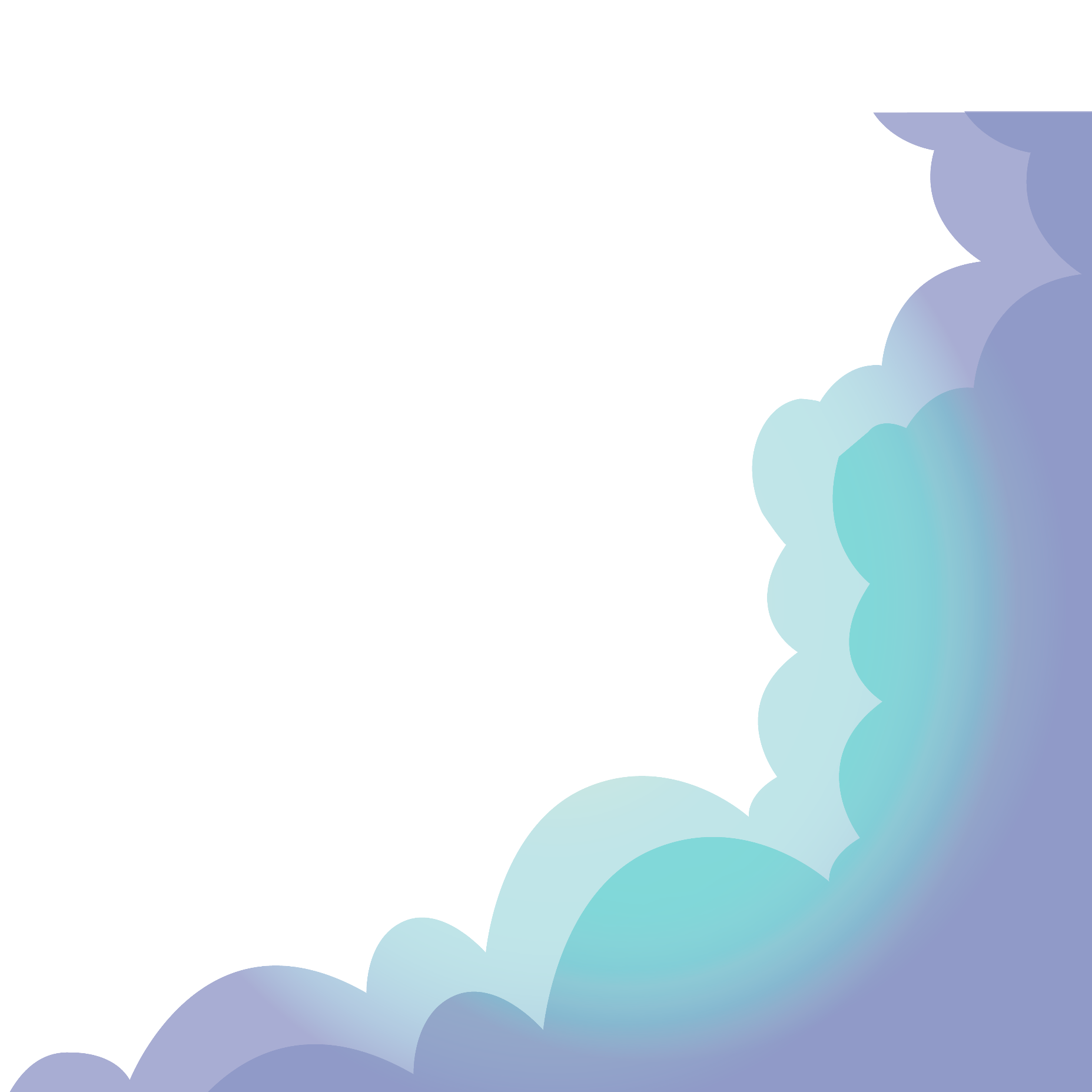 經濟部工業局
「 2023 RunSpace創新無限挑戰」初審提案簡報
2
提案簡報目錄
3
一、背景與構想動機
4
二、作品構想及技術說明
5
三、對產業/社會未來影響力
6
四、商業與市場可行性評估
7
五、附件-參考文獻
8